2023-06-24  - ThomX meeting
Ligne X
Pour 	
Stockage à 80% de ~ 100 pC pendant 100 ms
~  25 kW dans la cavité
Taille transverse e- ~ 150 microns RMS , 10 ps RMS
Mode désynchro

 estimation du courant dans la p-diode det Fluo ligne X : 
	~ 25 pA  (~ 3.106 ph/s  - étalon tests ESRF)
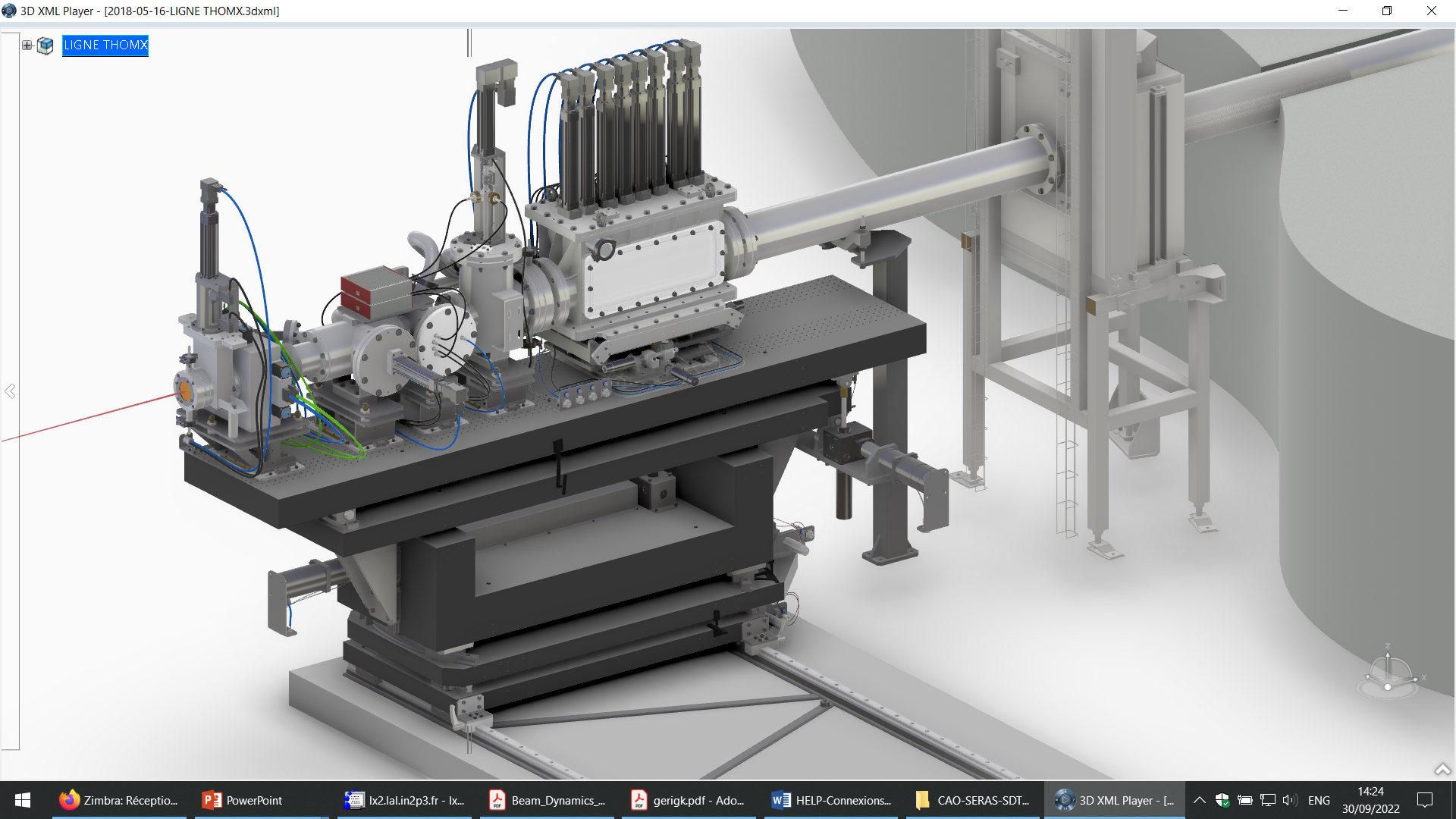 MONITORING part
FLUO
detector
(fluo foil)
SHUTTER
SLITS
3
Jeudi

Détermination de la position verticale de la table permettant de laisser passer le laser
Recherche IP, sans succès



Vendredi

On s’aperçoit qu’on n’avait oublié d’ouvrir complètement les fentes 
(peut-être même étaient-elles complètement fermées jeudi …)
Ouverture complète des fentes

Signal X détecté (à la position verticale de la table déterminée le jeudi).
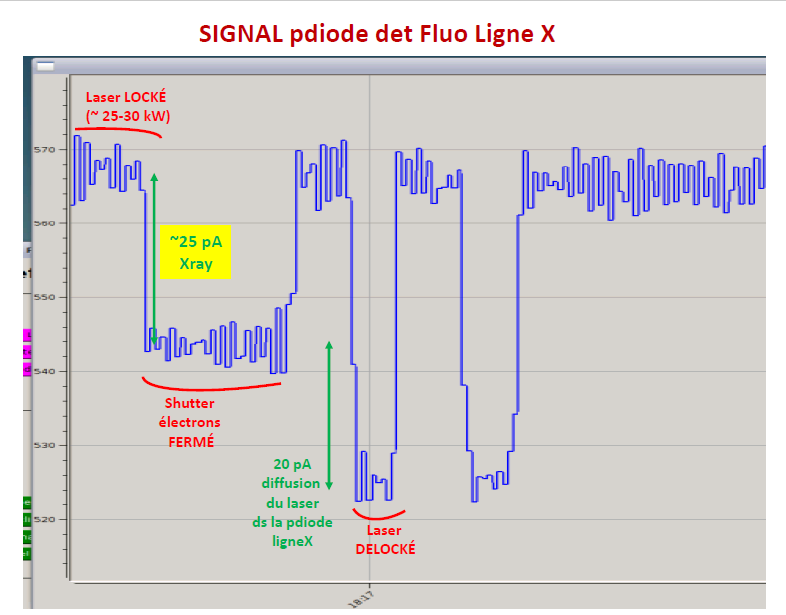 P-diode det FLUO Xline
Tests réalisés pour être sûrs :


	On a délocké le laser 
		 bruit laser ~ 20 pA sur notre pdiode


	On a fermé puis ouvert le shutter e- (laser délocké) : 
		 aucune différence de signal sur la p-diode 
		     (= aucun bruit venant du stockage des e-)


	On a déplacé "beaucoup" la table FPC en config shuter e- fermé
		 le signal 20 pA dû au laser est le même
		      qq soit la position de la table


	On a bougé la table en vertical et horizontal suffisamment pour
	identifier les maxima H et V sur le signal
	  Préliminaire car fait très rapidement : ~ 150-200 microns d’amplitude 
	       entre « pas de signal » et « max signal ».